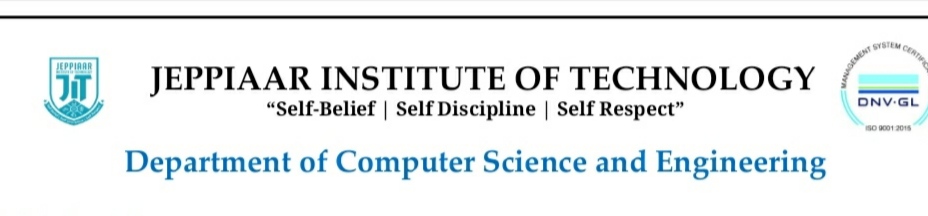 SUBJECT NAME:   SOFTWARE TESTING.

PRESENTATION TITLE: TESTING TOOLS.

TEAM MEMBERS.
           1.ADITHYA PRABAKARAN
           2.CHANDRA SURIYA
           3.DHANACHEZILAN
           4.GOPIRAJAN.
           5.MOHANRAJ
           6.RAJ KUMAR.
Testing TOOLS
TYPES.
TESTING AUTOMATION TOOLS.
LATEST TESTING TOOLS.
MANUAL TESTING.
SOFTWARE TESTING TOOLS USAGE.
JIRA AND WEB TESTING TOOLS.
QUALITY TOOLS.
ADVANTAGES.
DISADVANTAGES.
Testing Tools: Tools from a software testing context can be defined as a product that supports one or more test activities right from planning, requirements, creating a build, test execution, defect logging and test analysis. Classification of Tools.
TYPES OF TOOLS
Test Management Tool	
2.	Configuration management tool	
3.	Static Analysis Tools
4.	Test data Preparation Tools
TESTING AUTOMATION TOOLS.
Selenium. Selenium is a testing framework to perform web application testing across various browsers and platforms like Windows, Mac, and Linux. ...
TestingWhiz. ...
HPE Unified Functional Testing (HP – UFT formerly QTP) ...
TestComplete. ...
Ranorex. ...
Sahi. ...
Watir. ...
Tosca Testsuite.
LATEST TESTING TOOLS.
UFT. ...
TestComplete. ...
SoapUI. ...
IBM Rational Functional Tester (RFT) ...
Tricentis Tosca. ...
Ranorex. ...
Postman. Postman is another automation tool designed for API testing. ...
Apache JMeter. JMeter is an open-source tool designed for test loading and performance measurement — two features of which JMeter is known.
MANUAL TESTING
Manual Testing is a type of Software Testing where Testers manually execute test cases without using any automation tools. Manual Testing is the most primitive of all testing types and helps find bugs in the software system. Any new application must be manually tested before its testing can be automated.
SOFTWARE TESTING TOOLS USAGE.
The Test Manager is an automated software testing tool is used in day to days testing activities. The Java programming language is used to develop this tool. Such Test Management tools are used to facilitate regular Software Development activities, automate & mange the testing activities
JIRA AND WEB TESTING TOOLS.
Atlassian JIRA is designed specifically as an agile software testing. The commercial testing tool is used widely by QA professionals for tracking environmental and project level issues in addition to bugs and defects in agile environments.
Web Functional, GUI or Regression testing Tools. Link Manager testing tools. Web Site Security Testing Tools. Cross-browser testing tools
QUALITY TOOL.
Quality Assurance (QA) Tools. Quality assurance tools for regulated or ISO-compliant companies can streamline a company's processes and dramatically increase profits. Quality assurance tools that are centralized and web-based can dramatically streamline a company's processes, increase profits, and reduce stress.
ADVANTAGES OF TESTING TOOL.
Reduction of repetitive work.
Greater consistency and repeatability.
Objective assessment.
Ease of access to information about tests or testing.
DISADVANTAGES OF TESTING TOOLS.
Unrealistic expectations from the tool.
People often make mistakes by underestimating the time, cost and effort for the initial introduction of a tool.
People frequently miscalculate the time and effort needed to achieve significant and continuing benefits from the tool.
Mostly people underestimate the effort required to maintain the test assets generated by the tool
THANKS